يوم السلامة 2014

مراعاة الأساسيات – الالتزام
8 أبريل 2014
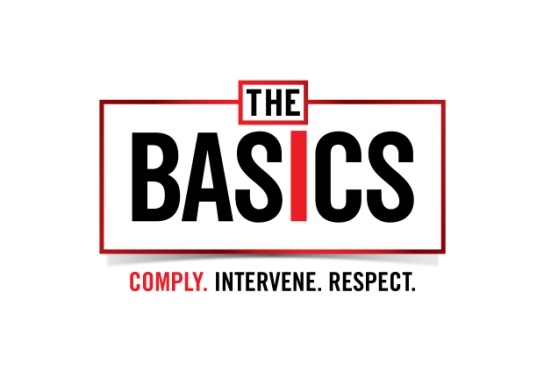 تاريخ يوم السلامة
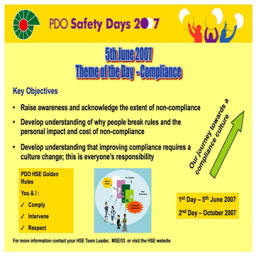 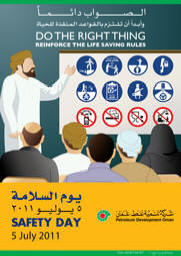 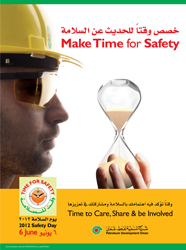 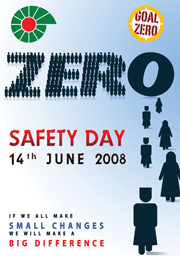 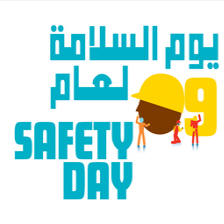 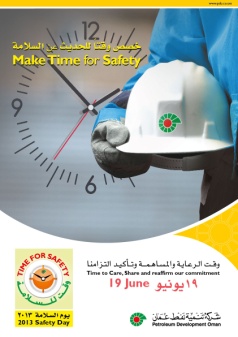 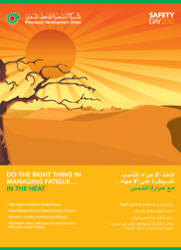 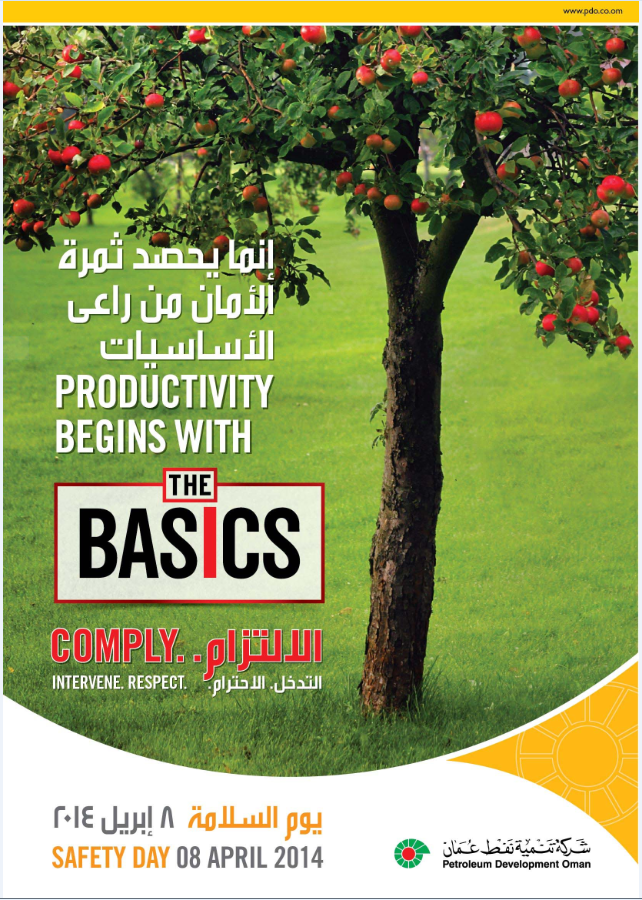 2
عرض مرئي
رسالة المدير العام بمناسبة يوم السلامة
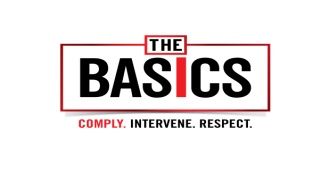 3
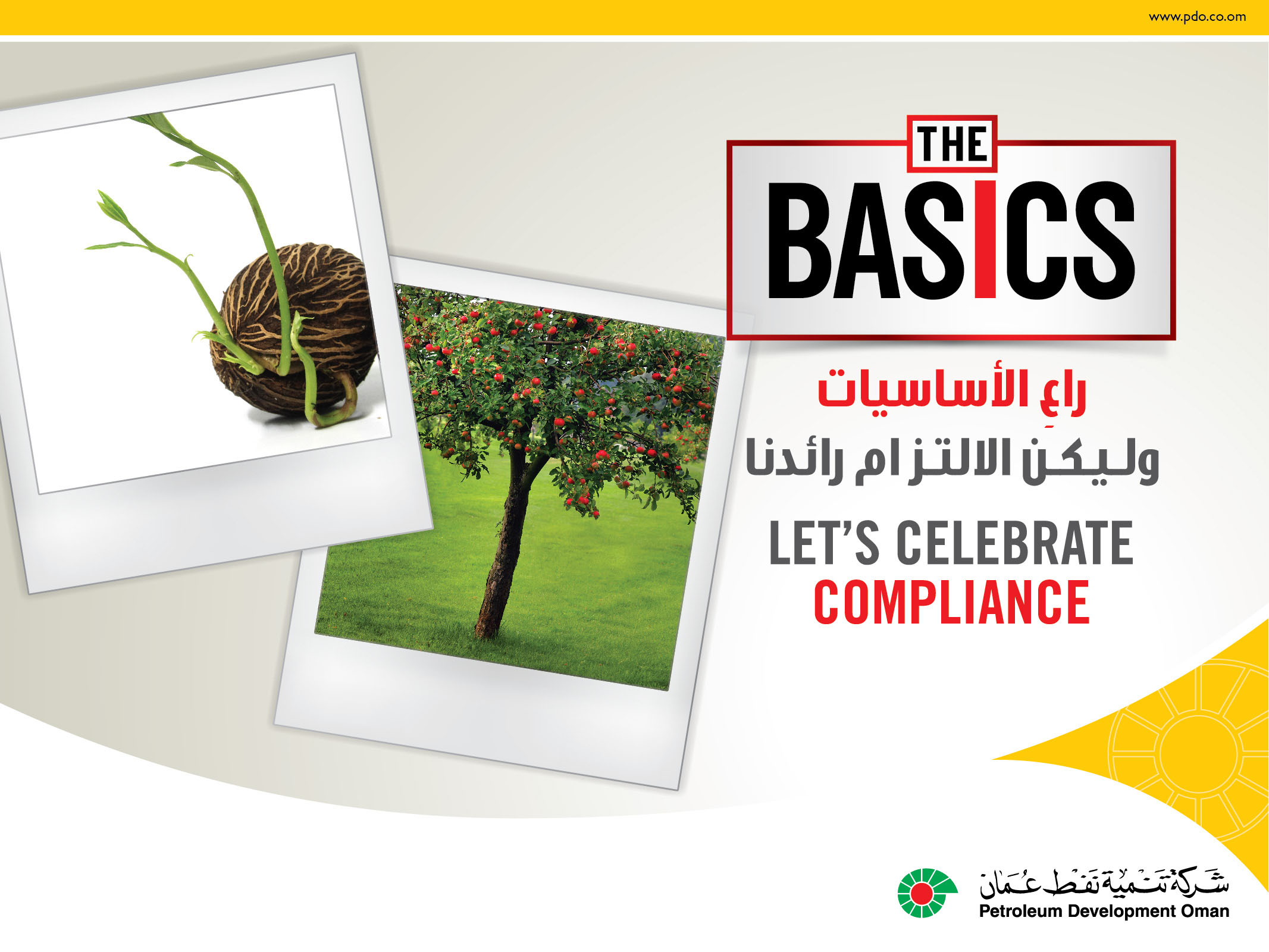 4
[Speaker Notes: PDO HSE Golden Rules ( Comply , Intervene , Respect ) are the foundation of HSE and with a good foundation we can build our HSE performance success and sustainability. 
It is like the story of the seed & tree; the seed is the foundation of a tree and maintaining that foundation will lead to a productive tree that does not only helps human being but the whole universe.
 
So let’s keep “The Basics” tree maintained and help to achieve the Goal Zero by complying with the three Golden Rules.]
القواعد الذهبية للصحة والسلامة والبيئة
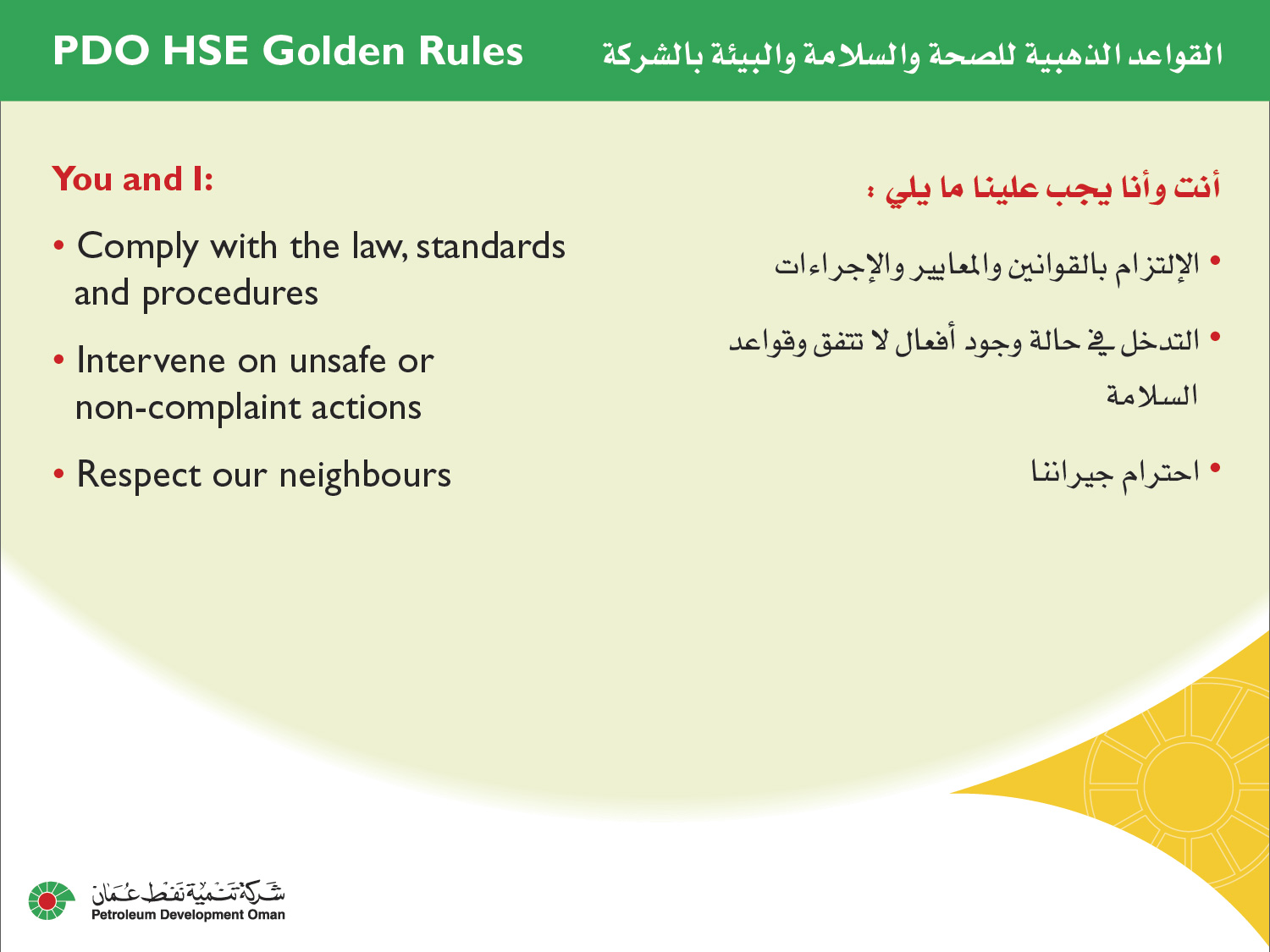 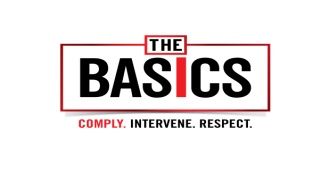 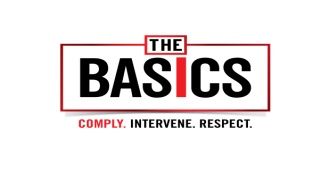 5
5
موضوع يوم السلامة لهذا العام
إن موضوع يوم السلامة لعام 2014 ”مراعاة الأساسيات“ والذي يعكس القواعد الذهبية الثلاث في الشركة (الالتزام والتدخل والاحترام). وسنركز هذا العام على أول هذه القواعد وهو الالتزام نظراً لأهميته في حياتنا وعملنا.

من أقوال راؤول:

”إن السلامة من أهم القيم الأساسية في الشركة وهي تتصدر قائمة الأولويات في جميع أعمالنا.“

”وكما هو الحال في مختلف جوانب عملنا، الأداء الجيد يبدأ بمراعاة الأساسيات.“

”توقف لبرهة وتفكّر في القواعد الذهبية الثلاث: الالتزام، والتدخل، والاحترام.“
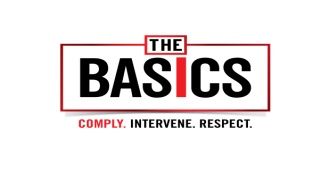 6
أهداف يوم السلامة لعام 2014
من أقوال راؤول:

”تعرف على القواعد والإجراءات التشغيلية في الشركة والالتزام الكامل بها. دعونا نعمل معاً من أجل ضمان الالتزام التام ومتابعة الأداء على صعيد السلامة.“

 فهم ما تعنيه كلمة "الالتزام" لكل فرد.
 رفع مستوى التوعية بعدم الالتزام (في إطار القواعد الذهبية للصحة والسلامة والبيئة).
 معرفة نطاق المشكلة (المسبب الأكثر شيوعاً للحوادث الكبيرة).
 فهم سبب عدم اتباع الأفراد للقوانين.
 فهم أن تحسين الالتزام يتطلب تغييراً في الثقافة، وهذه مسؤولية تقع على عاتق الجميع لا سيما أصحاب المناصب القيادية.
 تسهيل تطبيق الاستراتيجيات المختلفة ودعمها لتحسين الالتزام.
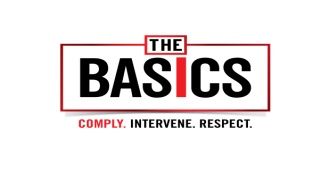 7
الأداء في مجال الصحة والسلامة والبيئة
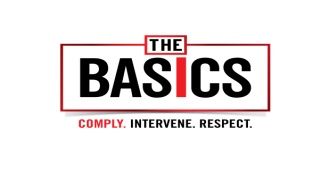 اضغط هنا لمعرفة آخر الإحصائيات
8
عرض مرئي عن يوم السلامة
”تعرف على الالتزام“
الجزء الأول
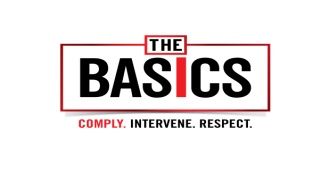 9
مناقشة جماعية
يرجى تكوين مجموعات يقل أعضاؤها عن 30 شخصاً:

ما الذي تعنيه لك كلمة ”الالتزام“؟
برأيك، ما هي أهم القواعد التي يجب الالتزام بها؟
ما هي آثار عدم الالتزام؟
كيف يمكنك تشجيع الآخرين على الالتزام بالقواعد؟
هل يضمن مسؤولك الالتزام بالقواعد بفاعلية؟

النتائج:
الاتفاق على 3-4 أعمال يمكن للمجموعة من خلالها أن تحسن من التزامها
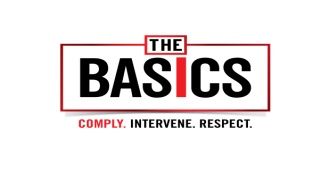 10
[Speaker Notes: - What does ‘Comply’ mean?
	“to act or be in accordance with wishes, requests, demands, requirements, regulations, rules or conditions“

- What are the rules and procedures we need to comply with?
	Examples can include:
	1. PTW
	2. Road Safety (IVMS, Tyre, Journey Management)
	3. Working at height
	4. Incident Reporting including near misses
	5. Fire Safety
	6. HSE Training
	7. Medical check-up/Fitness to work

- What are the impacts for non-compliance?
	Injuries, Deaths, consequence management, etc.

- How to ensure continuous compliance (assurance)?
	Examples can include:
	- Supervision
	- Inspections
	- Surprise visits
	- Coaching
	- Mentoring
	- Consequence management
	- etc.]
عرض مرئي عن يوم السلامة
”تعرف على الالتزام“
الجزء الثاني
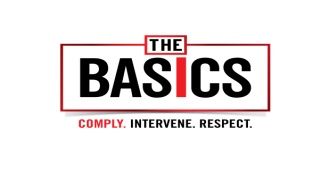 11
[Speaker Notes: Request staff to commit to behaviour change that will help build a stronger safety culture]
وفي الختام:
تسجيل الأعمال المختلفة التي حددتها كل مجموعة على الإنترنت

إرسال صور من الجلسة إلى MSE/51 لرفعها على صفحة يوم السلامة على الإنترنت

الطلب من الموظفين تعبئة استبيان يوم السلامة على الإنترنت
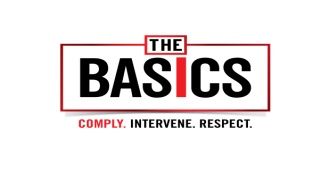 12